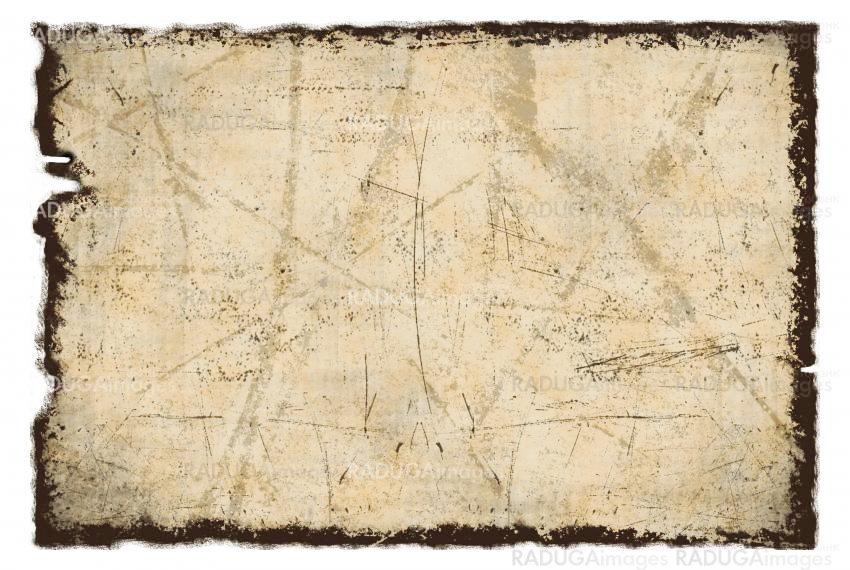 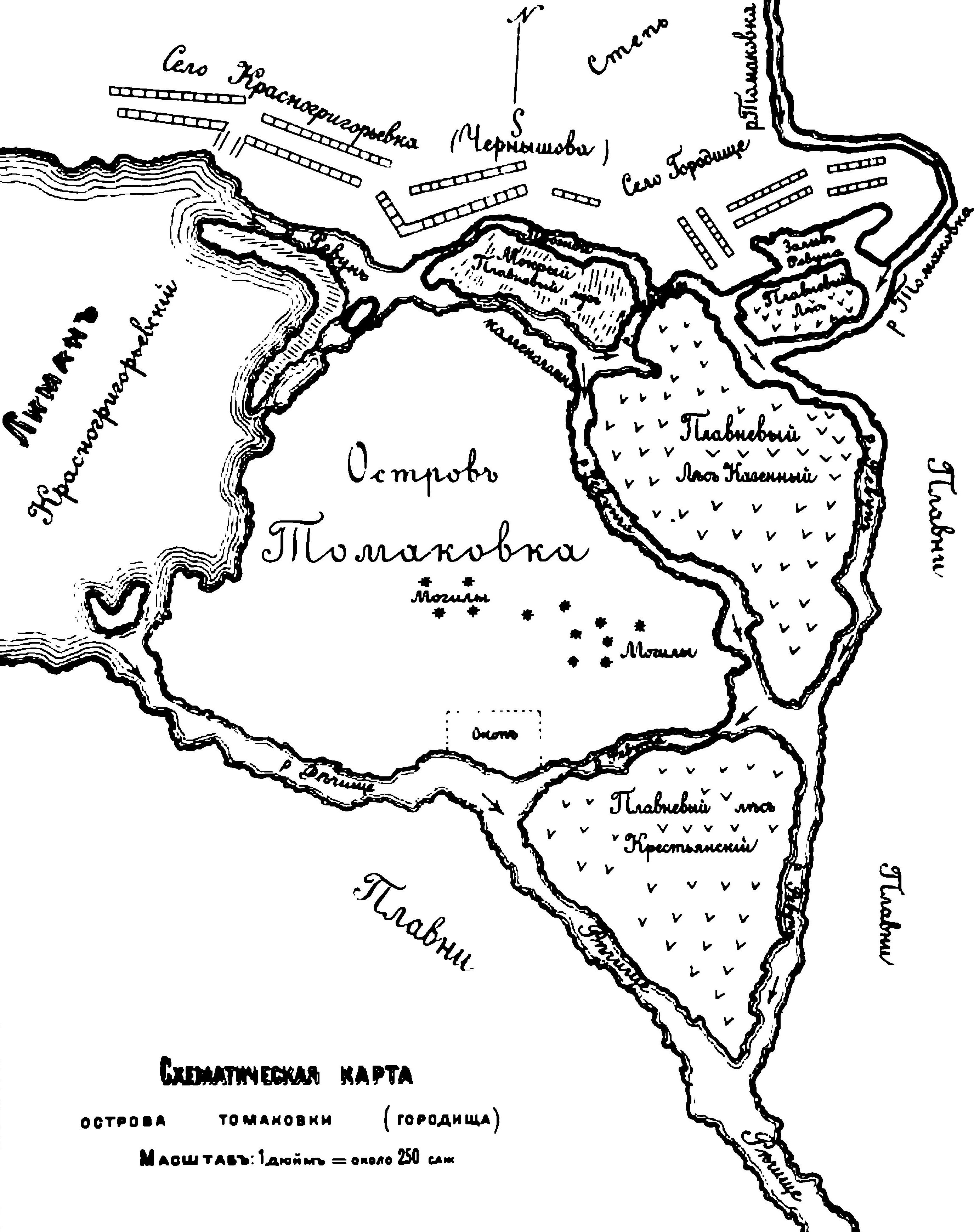 Томаківська Січ – колиска козацтва
Проект учнів Марганецької загальноосвітньої школи І-ІІІ ступенів №3
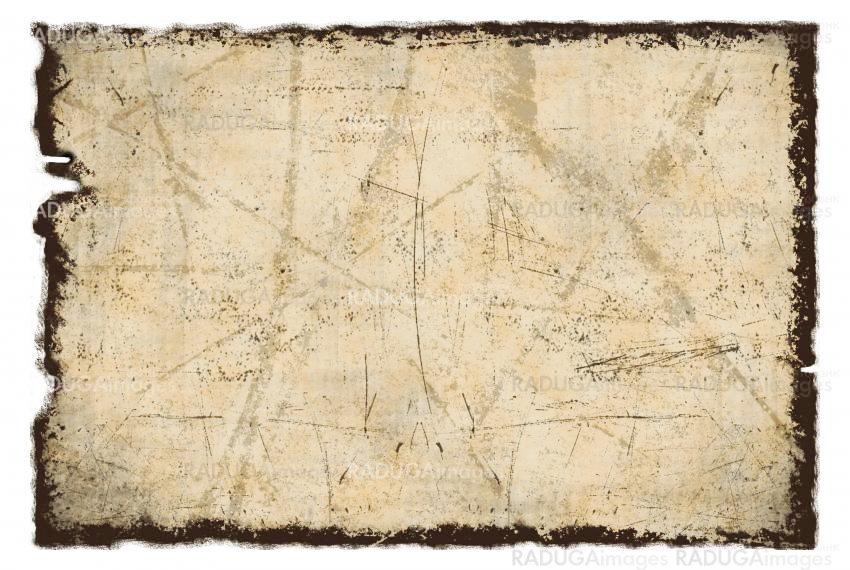 Збір інформації про Томаківську Січ
Про події XVI століття на острові Томаківка нагадують лише річки Ревун та Річище, яри та дикі груші, які росли тут і в ті далекі часи. Тому нам довелося збирати інформацію в бібліотеці,  Інтернеті, під час зустрічей із місцевими краєзнавцями.
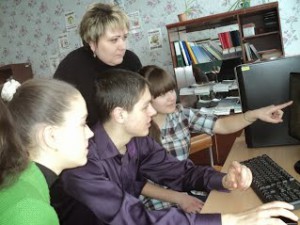 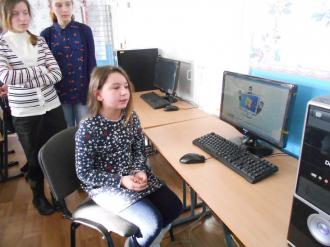 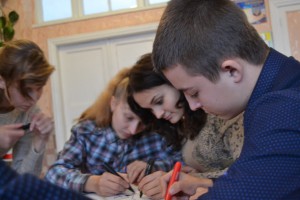 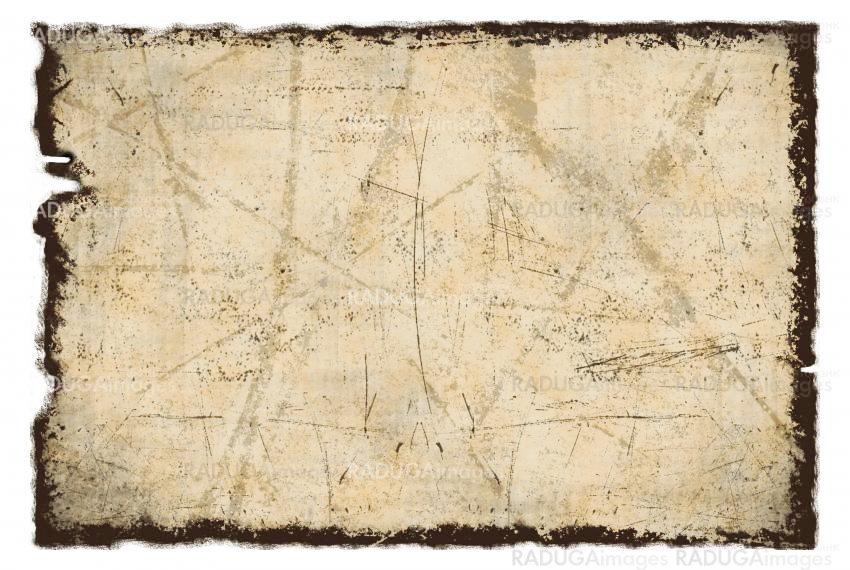 У Марганецькому міському краєзнавчому музеї
Деяку інформацію ми отримали в міському краєзнавчому музеї, зокрема ознайомились з картою острова-реконструкцією нікопольського краєзнавця П. Богуша.
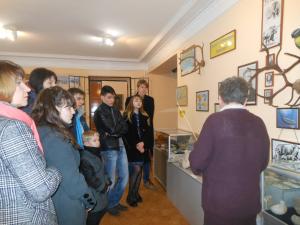 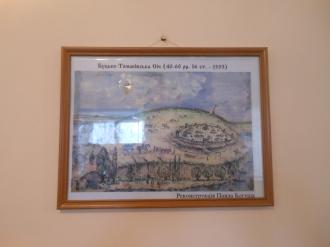 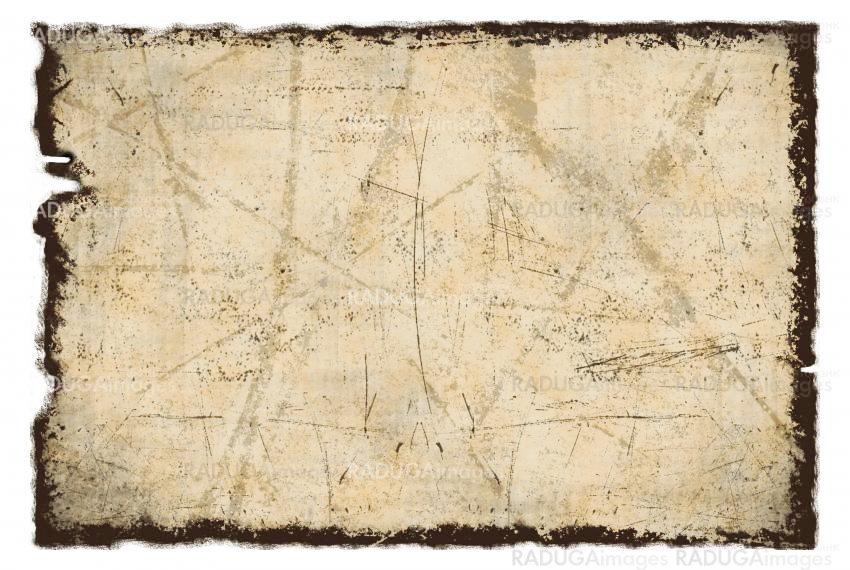 Нікопольський краєзнавчий музей
Відвідавши Нікопольський краєзнавчий музей дізнались про гетьманів Томаківської Січі, боротьбу козаків з турками та татарами.
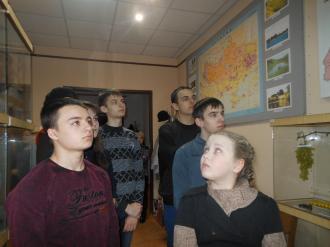 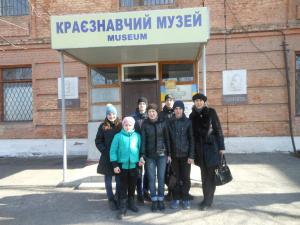 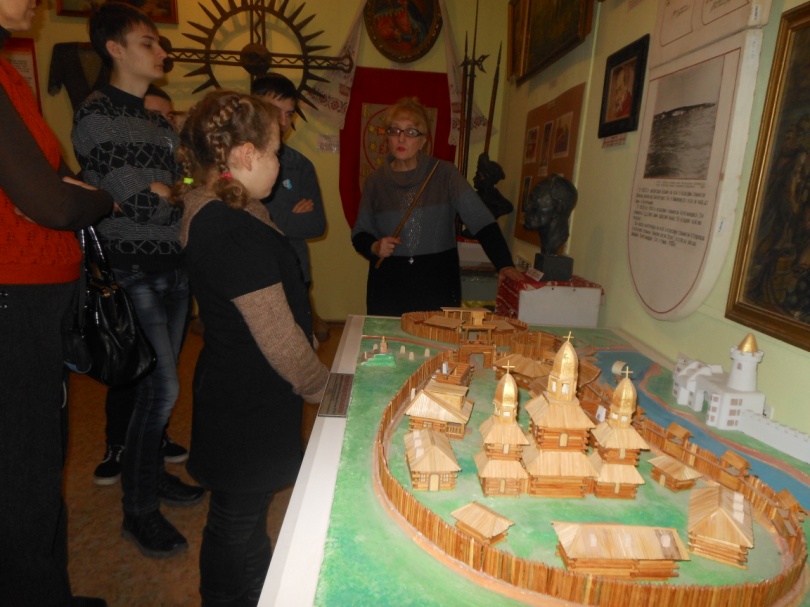 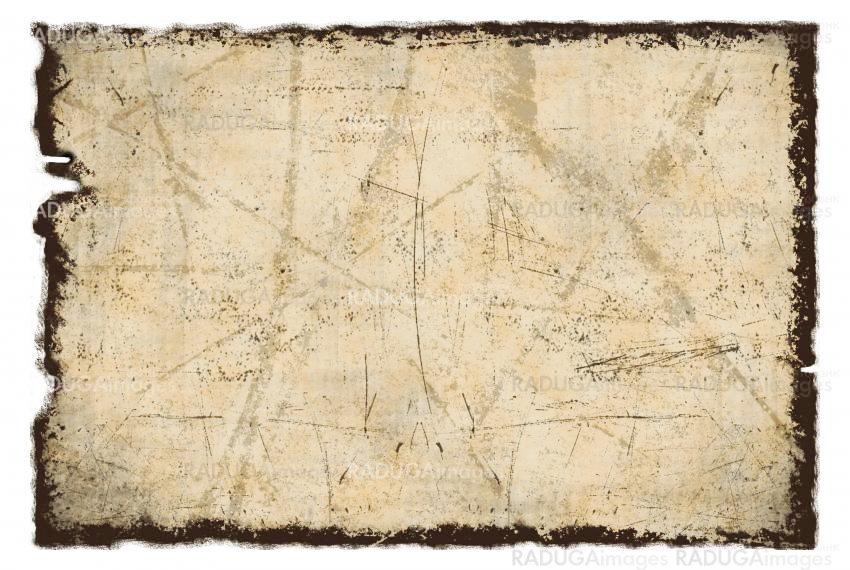 Мандрівка на острів Томаківка
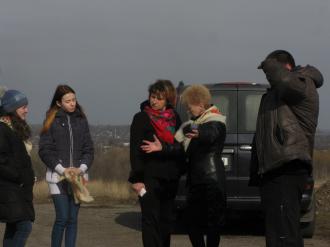 Наше бажання відновити героїчні сторінки історії нашого краю привели нас на о.Томаківка, де ми зустрілись з місцевим краєзнавцем О.Кандибою, який також докладає зусиль для збереження пам`яті  про Томаківську Січ.
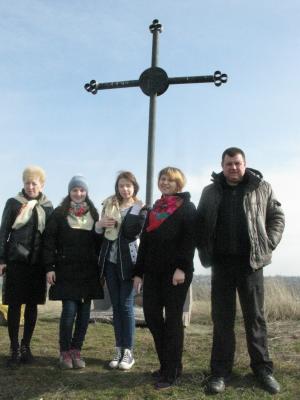 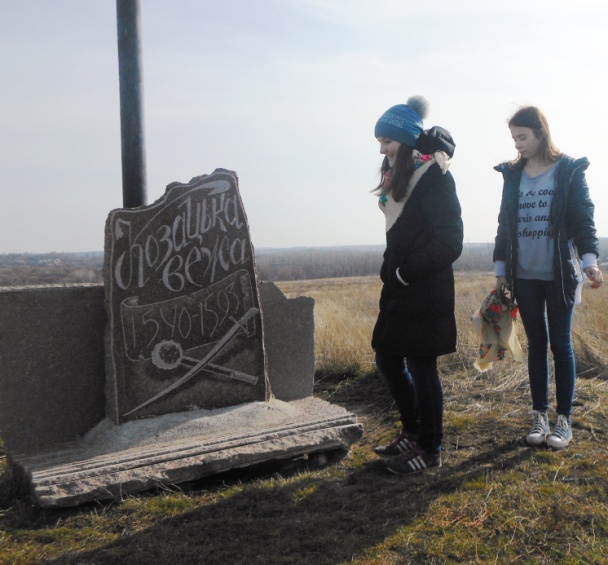 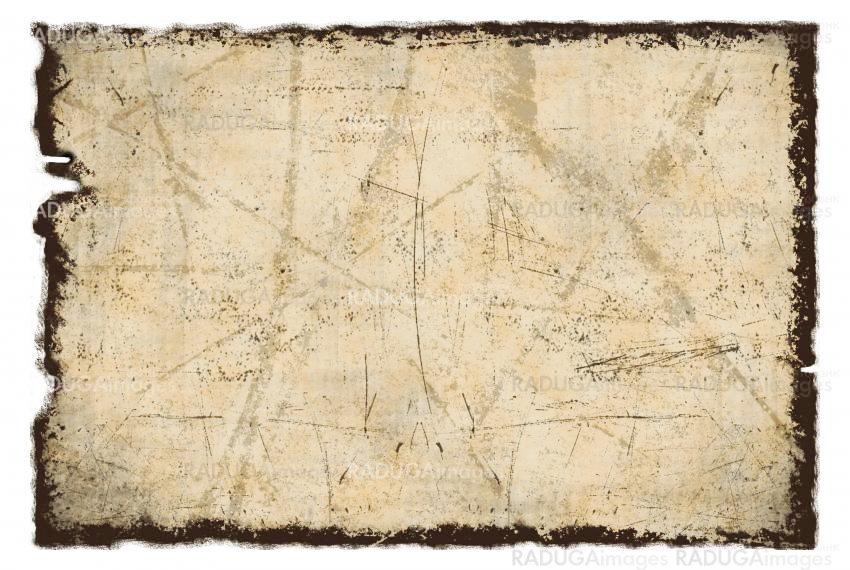 Толока на Острові
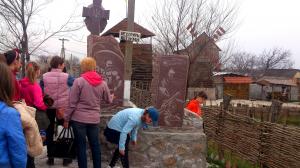 Разом з О.Кандибою на історичному місці ми провели весняну толоку і  поклали початок відновленню історії острова Томаківка .
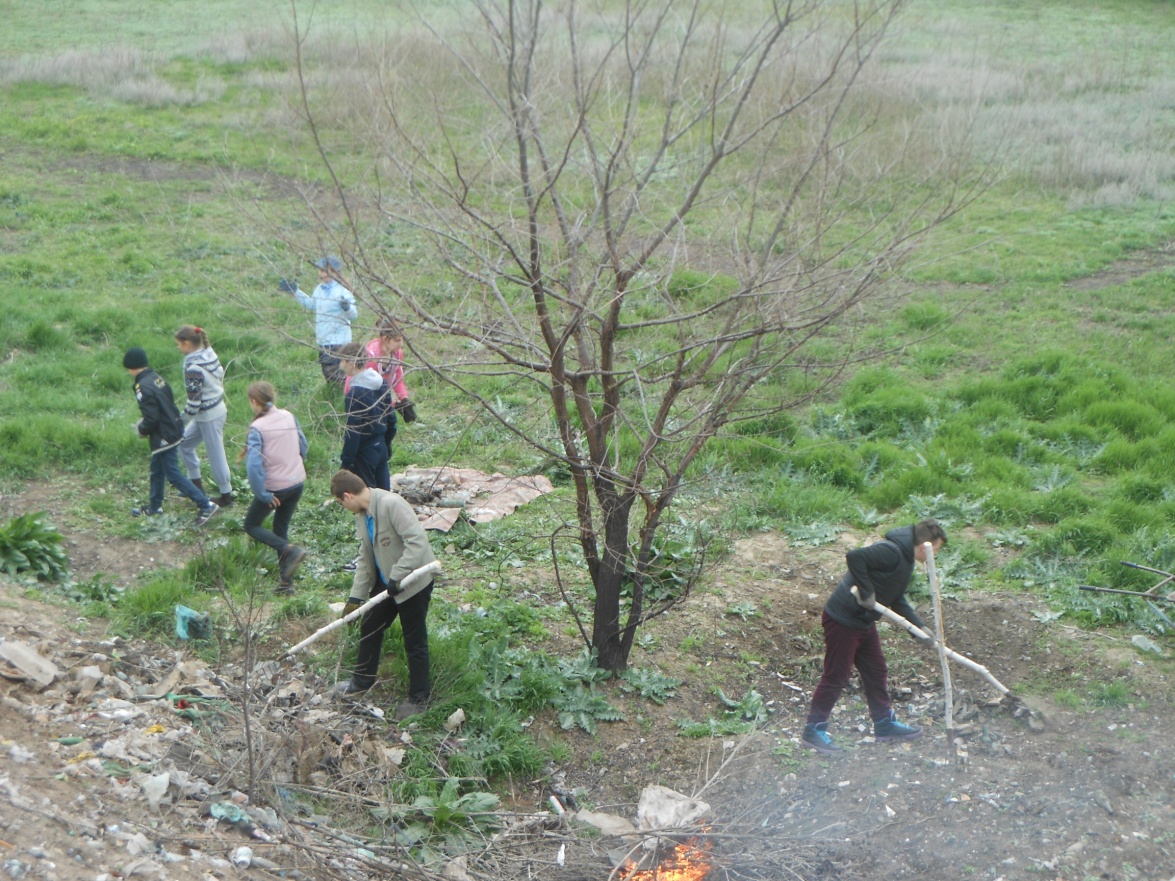 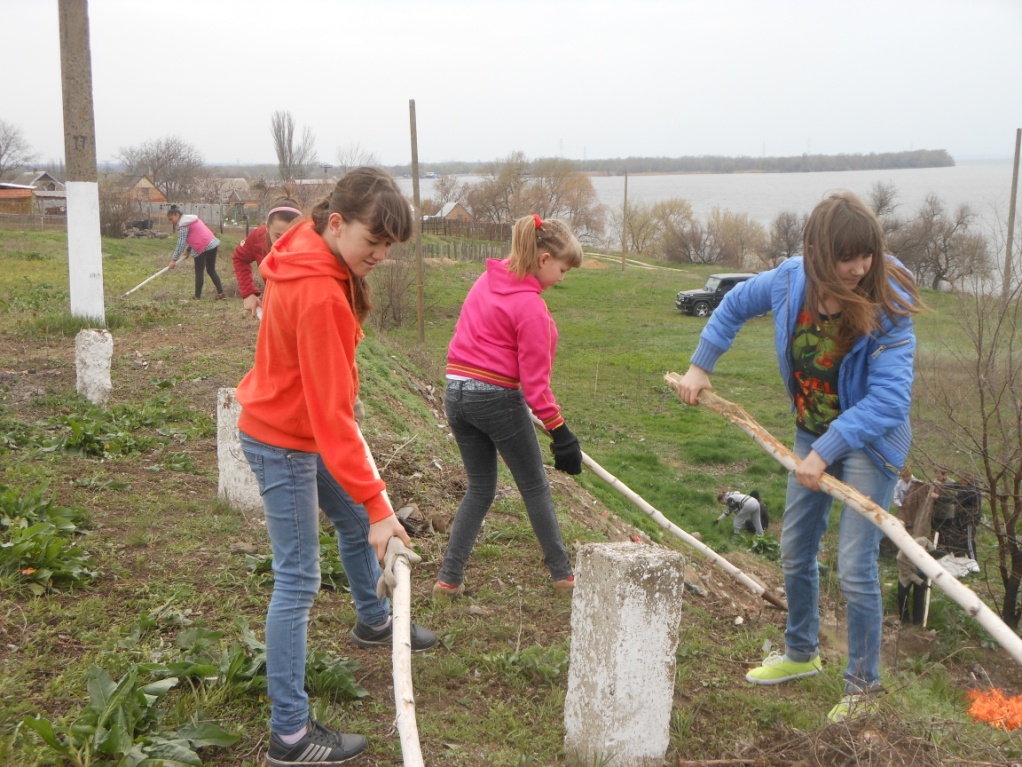 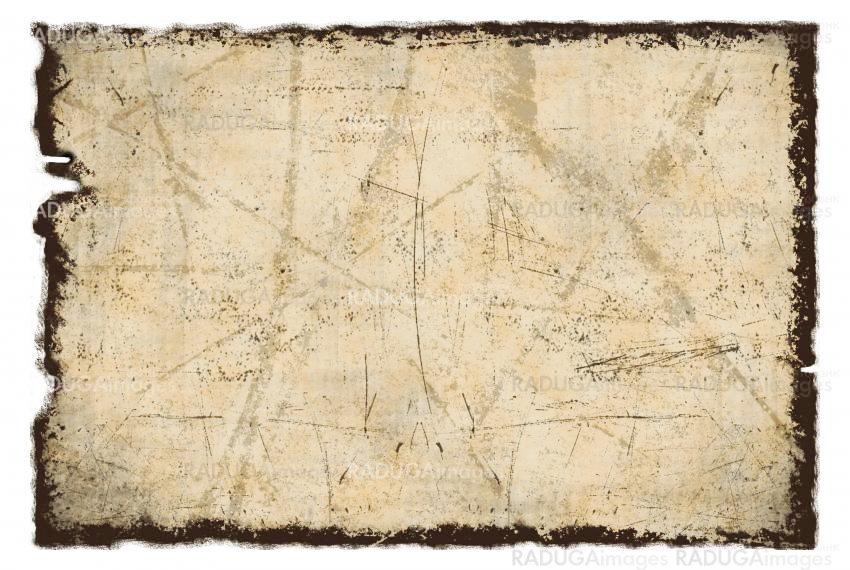 Висвітлення проекту у ЗМІ
1.Міська газета «Шахтар Марганця» - Мандрівка на Острів - (№13 від 25.03.2016 р.)
2. Новини, на сайті Департаменту 
освіти і науки 
Дніпропетрвоської  ОДА -  
Мандрівка на острів Томаківка
3. Електронна газета “Марганецький очевидець”
4. Сторінка “Краєзнавець” на офіційному сайті Марганецької  ЗОШ №3 

  Презентація проекту на офіційному сайті школи
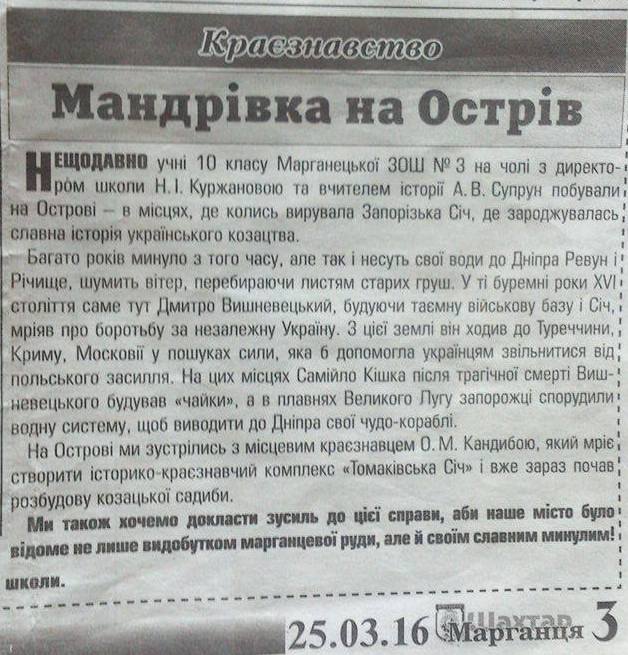